Volba povolání
Základní informace o přijímacím řízení- 2022/2023
Mgr. Barbora Prchalová, výchovná poradkyně
Přihlášky
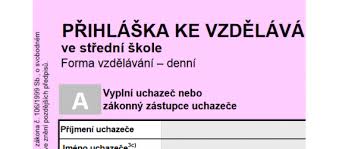 První kolo přijímacího řízení- 2 přihlášky
- ke střednímu vzdělávání s talentovou zkouškou: do 30. listopadu 2022
- ke střednímu vzdělávání bez talentové zkoušky: do 1. března 2023

Další kola přijímacího řízení- neomezený počet přihlášek- vyhlašuje škola podle toho, jak se jí podaří naplnit kapacitu. 
Tiskopisy přihlášek obdrží žák v průběhu ledna 2023 (října 2022) ve škole, ve které plní povinnou školní docházku. Tiskopisy přihlášek můžete také nalézt na stránkách MŠMT pod heslem- Formuláře přihlášek (vzory).
http://www.msmt.cz/vzdelavani/prijimani-na-stredni-skoly-a-konzervatore
Přihlášky
Do konce ledna by měli být žáci rozhodnuti, na kterou školu se budou hlásit a zároveň by měli mít zjištěné informace o této škole, které budou potřebovat k vyplnění přihlášek: 
název a adresa školy,
název a kód zvoleného oboru,
doložit potvrzení od lékaře o zdravotní způsobilosti ke studiu na vybrané škole, vyžaduje-li to vybraná škola. (až na originální přihlášce)

Výchovná poradkyně (Mgr. Barbora Prchalová) zajistí informační systém pro žáky-  katalog středních škol v ČR (do konce října), informační letáky.
Přihlášky
Přihlášky žákům ve škole vyplníme, je potřeba kontrola a podpis zákonných zástupců a žáků.
Přihlášku odesílá zákonný zástupce nezletilého uchazeče řediteli střední školy do 1. března 2023, škola na přihláškách potvrzuje prospěch žáků. (školy s talentovou zkouškou do 30.11. 2022).
Informační a poradenské středisko
adresa: Kontaktní pracoviště ÚP, Nová 2571, Mělník
kontaktní osoba: Bc. Ludmila Štelcíková
tel: 950 135 329, e-mail: ludmila.stelcikova@uradprace.cz

Výstava Vzdělávání v MKD Mělník: 02. 11.  2022
Kritéria pro přijetí na střední školu
- konání povinné jednotné přijímací zkoušky v oborech s maturitní zkouškou formou písemných testů – Čjl, M
- centrální vyhodnocení
Kdy se konají přijímací zkoušky
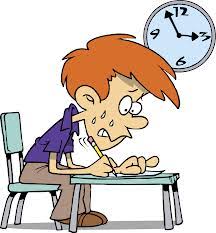 šestiletá a osmiletá gymnázia- 1. termín 17. 4. 2023; 2. termín 18. 4. 2023
čtyřleté obory vzdělávání- 1. termín 13. 4. 2023; 2. termín 14. 4. 2023
Náhradní termín pro všechny uvedené obory- 1. termín 10. 5. 2023;
     2. termín 11. 5. 2023
Přijímací zkoušky
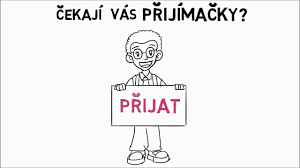 Pozvánku k vykonání přijímací zkoušky zasílá ředitel střední školy uchazeči nejpozději 14 dnů před jejím konáním, součástí pozvánky jsou informace o požadavcích k přijímací zkoušce.
Výsledky přijímacího řízení ke střednímu vzdělávání u přijatých uchazečů se vyhlašuje formou vydání seznamu přijatých uchazečů a zasílání písemného rozhodnutí jen nepřijatým uchazečům.
Zápisový lístek- obdrží žák na základní škole, každý uchazeč je povinen ho odevzdat na střední školu (na základě kladného rozhodnutí o přijetí) nejpozději do 10 pracovních dnů ode dne oznámení.
Odvolání- odolat se lze do 3 pracovních dnů po doručení rozhodnutí přijetí/nepřijetí.
Důležité internetové odkazy
odkaz
vysvětlivka
http://www.atlasskolstvi.cz/ 
www.msmt.cz
www.uiv.cz 
www.nuov.cz 
www.scio.cz
www.cermat.cz
www.infoabsolvent.cz
www.emiero.cz
databáze středních škol
stránky ministerstva školství
Ústav pro informace ve vzdělávání
Národní ústav odborného vzdělávání 
srovnávací testy, příprava na přijímací zkoušky
příprava na přijímací zkoušky, ukázkové testy
katalog povolání
profitesty
Pro zajímavost…
Schola Pragensis
 veletrh pražských škol a vzdělávání
Kdy: 24.- 26. 11. 2022
Kde: Kongresové centrum Praha/ online
Vstup: zdarma
https://www.scholapragensis.cz/jnp/
https://prahaskolska.eu/

Termín konání online formou: 24. 11. 2021- 28.02. 2023
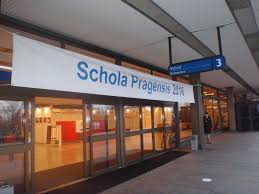 Pro zajímavost…
Loňští deváťáci letošním deváťákům
https://portal.mpsv.cz/upcr/letaky/2017_05_29_vzkaznik_lonsti_devataci_letosnim.pdf
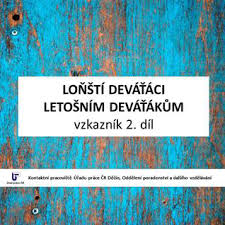 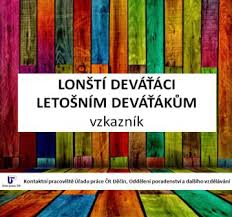